20XX
商务汇报总结与规划
Happy New Year Of The Goat
目录
The Catalogue Of The Whole Presentation
01
内容简介
03
Brief Introduction
02
优秀团队
卓越工作
Extraordinary Team
Outstanding Work
05
04
06
未来规划
市场调研
个人展望
Future Preparations
Market Analysis
Personal Views
内容简介
Brief Introduction
请在此处添加您的标题
Add Your Main Title Here
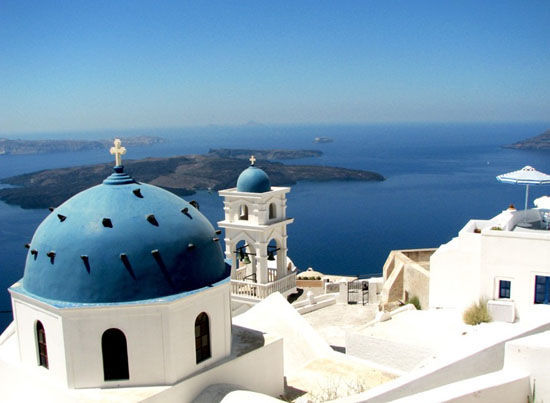 添加您的标题
Welcome To The Brief Introduction
我曾经欣赏过生命绚丽，也曾经低迷于生命价值的暗淡。在我的生命里似有似无的缺少了一种最安和的色彩，而这种色彩，非后天所能弥补，那是在初起之中而生成。矛盾在人人之中皆有，只是浅与深的缘故。我曾经欣赏过生命绚丽，也曾经低迷于生命价值的暗淡。我曾经欣赏过生命绚丽，也曾经低迷于生命价值的暗淡。在我的生命里似有似无的缺少了一种最安和的色彩，而这种色彩，非后天所能弥补，那是在初起之中而生成。
请在此处添加您的标题
Add Your Main Title Here
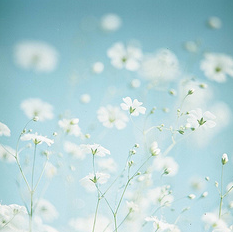 添加您的标题
我曾经欣赏过生命绚丽，也曾经低迷于生命价值的暗淡。在我的生命里似有似无的缺少了一种最安和的色彩，而这种色彩，非后天所能弥补，那是在初起之中而生成。矛盾在人人之中皆有，只是浅与深的缘故。
我曾经欣赏过生命绚丽，也曾经低迷于生命价值的暗淡。在我的生命里似有似无的缺少了一种最安和的色彩，而这种色彩，非后天所能弥补，那是在初起之中而生成。矛盾在人人之中皆有，只是浅与深的缘故。
我曾经欣赏过生命绚丽，也曾经低迷于生命价值的暗淡。在我的生命里似有似无的缺少了一种最安和的色彩，而这种色彩，非后天所能弥补，那是在初起之中而生成。矛盾在人人之中皆有，只是浅与深的缘故。
卓越工作
Outstanding Work
请在此处添加您的标题
Add Your Main Title Here
添加您的标题
01
我曾经欣赏过生命绚丽，也曾经低迷于生命价值的暗淡。在我的生命里似有似无的缺少了一种最安和的色彩，而这种色彩，非后天所能弥补，那是在初起之中而生成。矛盾在人人之中皆有，只是浅与深的缘故。我曾经欣赏过生命绚丽，也曾经低迷于生命价值的暗淡。在我的生命里似有似无的缺少了一种最安和的色彩，而这种色彩，非后天所能弥补，那是在初起之中而生成。矛盾在人人之中皆有，只是浅与深的缘故。
02
我曾经欣赏过生命绚丽，也曾经低迷于生命价值的暗淡。在我的生命里似有似无的缺少了一种最安和的色彩，而这种色彩，非后天所能弥补，那是在初起之中而生成。矛盾在人人之中皆有，只是浅与深的缘故。
请在此处添加您的标题
Add Your Main Title Here
关键字
我曾经欣赏过生命绚丽，也曾经低迷于生命价值的暗淡。在我的生命里似有似无的缺少了一种最安和的色彩，而这种色彩，非后天所能弥补，那是在初起之中而生成。
关键字
关键字
关键字
我曾经欣赏过生命绚丽，也曾经低迷于生命价值的暗淡。在我的生命里似有似无的缺少了一种最安和的色彩。
请在此处添加您的标题
Add Your Main Title Here
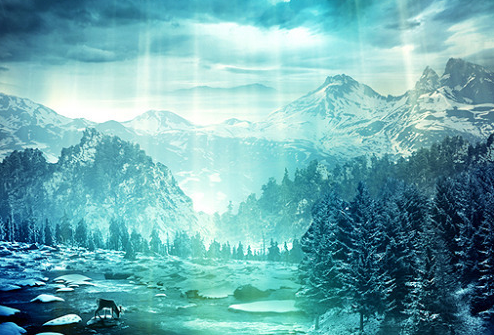 添加您的标题
我曾经欣赏过生命绚丽，也曾经低迷于生命价值的暗淡。在我的生命里似有似无的缺少了一种最安和的色彩，而这种色彩，非后天所能弥补.
添加您的标题
我曾经欣赏过生命绚丽，也曾经低迷于生命价值的暗淡。在我的生命里似有似无的缺少了一种最安和的色彩，而这种色彩，非后天所能弥补.
添加您的标题
我曾经欣赏过生命绚丽，也曾经低迷于生命价值的暗淡。在我的生命里似有似无的缺少了一种最安和的色彩，而这种色彩，非后天所能弥补.
请在此处添加您的标题
优秀团队
Extraordinary Team
请在此处添加您的标题
Add Your Main Title Here
01
02
03
我曾经欣赏过生命绚丽，也曾经低迷于生命价值的暗淡。在我的生命里似有似无的缺少了一种最安和的色彩，而这种色彩，非后天所能弥补。
我曾经欣赏过生命绚丽，也曾经低迷于生命价值的暗淡。在我的生命里似有似无的缺少了一种最安和的色彩，而这种色彩，非后天所能弥补。
我曾经欣赏过生命绚丽，也曾经低迷于生命价值的暗淡。在我的生命里似有似无的缺少了一种最安和的色彩，而这种色彩，非后天所能弥补。
45%
76%
88%
她的名字
批判
勤勉
创意
请在此处添加您的标题
Add Your Main Title Here
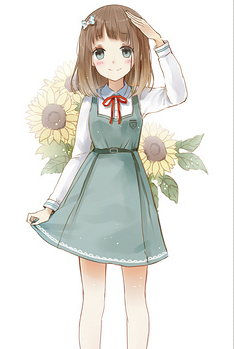 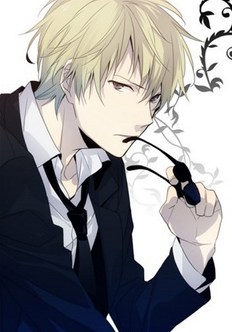 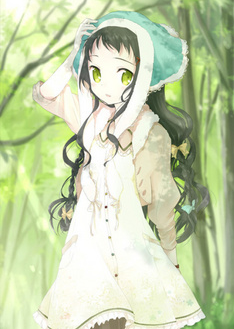 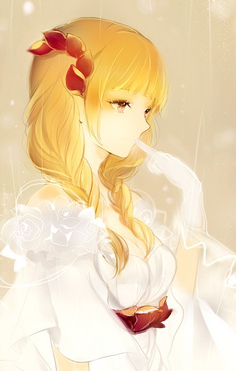 他的姓名
她的姓名
她的姓名
她的姓名
年龄：25
年龄：25
年龄：25
年龄：25
职位：设计师
职位：设计师
职位：设计师
职位：设计师
市场调研
Market Analysis
请在此处添加您的标题
Add Your Main Title Here
添加您的标题
添加您的标题
添加您的标题
81%
79%
95%
我曾经欣赏过生命绚丽，也曾经低迷于生命价值的暗淡。在我的生命里似有似无的缺少了一种最安和的色彩，而这种色彩，非后天所能弥补，那是在初起之中而生成。矛盾在人人之中皆有，只是浅与深的缘故。
我曾经欣赏过生命绚丽，也曾经低迷于生命价值的暗淡。在我的生命里似有似无的缺少了一种最安和的色彩，而这种色彩，非后天所能弥补，那是在初起之中而生成。矛盾在人人之中皆有，只是浅与深的缘故。
我曾经欣赏过生命绚丽，也曾经低迷于生命价值的暗淡。在我的生命里似有似无的缺少了一种最安和的色彩，而这种色彩，非后天所能弥补，那是在初起之中而生成。矛盾在人人之中皆有，只是浅与深的缘故。
请在此处添加您的标题
Add Your Main Title Here
添加您的标题
我曾经欣赏过生命绚丽，也曾经低迷于生命价值的暗淡。在我的生命里似有似无的缺少了一种最安和的色彩，而这种色彩.
添加您的标题
我曾经欣赏过生命绚丽，也曾经低迷于生命价值的暗淡。在我的生命里似有似无的缺少了一种最安和的色彩，而这种色彩.
添加您的标题
我曾经欣赏过生命绚丽，也曾经低迷于生命价值的暗淡。在我的生命里似有似无的缺少了一种最安和的色彩，而这种色彩.
请在此处添加您的标题
Add Your Main Title Here
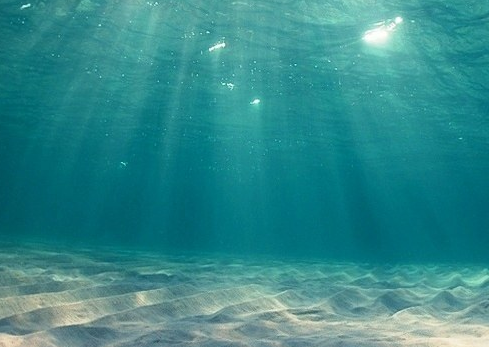 1月
2月
3月
4月
5月
类别1
类别2
类别3
添加您的标题
我曾经欣赏过生命绚丽，也曾经低迷于生命价值的暗淡。在我的生命里似有似无的缺少了一种最安和的色彩，而这种色彩，非后天所能弥补，那是在初起之中而生成。矛盾在人人之中皆有，只是浅与深的缘故。
未来规划
Future Preparations
请在此处添加您的标题
Add Your Main Title Here
添加您的标题
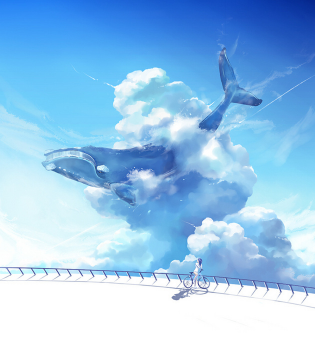 我曾经欣赏过生命绚丽，也曾经低迷于生命价值的暗淡。在我的生命里似有似无的缺少了一种最安和的色彩。
添加您的标题
我曾经欣赏过生命绚丽，也曾经低迷于生命价值的暗淡。在我的生命里似有似无的缺少了一种最安和的色彩。
添加您的标题
我曾经欣赏过生命绚丽，也曾经低迷于生命价值的暗淡。在我的生命里似有似无的缺少了一种最安和的色彩。
请在此处添加您的标题
请在此处添加您的标题
Add Your Main Title Here
标题
添加您的标题
添加您的标题
添加您的标题
我曾经欣赏过生命绚丽，也曾经低迷于生命价值的暗淡。在我的生命里似有似无的缺少了一种最安和的色彩。
我曾经欣赏过生命绚丽，也曾经低迷于生命价值的暗淡。在我的生命里似有似无的缺少了一种最安和的色彩。
我曾经欣赏过生命绚丽，也曾经低迷于生命价值的暗淡。在我的生命里似有似无的缺少了一种最安和的色彩。
我曾经欣赏过生命绚丽，也曾经低迷于生命价值的暗淡。在我的生命里似有似无的缺少了一种最安和的色彩。
我曾经欣赏过生命绚丽，也曾经低迷于生命价值的暗淡。在我的生命里似有似无的缺少了一种最安和的色彩。
我曾经欣赏过生命绚丽，也曾经低迷于生命价值的暗淡。在我的生命里似有似无的缺少了一种最安和的色彩。
我曾经欣赏过生命绚丽，也曾经低迷于生命价值的暗淡。在我的生命里似有似无的缺少了一种最安和的色彩。
我曾经欣赏过生命绚丽，也曾经低迷于生命价值的暗淡。在我的生命里似有似无的缺少了一种最安和的色彩。
我曾经欣赏过生命绚丽，也曾经低迷于生命价值的暗淡。在我的生命里似有似无的缺少了一种最安和的色彩。
个人展望
Personal Views
请在此处添加您的标题
Add Your Main Title Here
添加您的标题
添加您的标题
我曾经欣赏过生命绚丽，也曾经低迷于生命价值的暗淡。在我的生命里似有似无的缺少了一种最安和的色彩，而这种色彩，非后天所能弥补.
我曾经欣赏过生命绚丽，也曾经低迷于生命价值的暗淡。在我的生命里似有似无的缺少了一种最安和的色彩，而这种色彩，非后天所能弥补.
添加您的标题
添加您的标题
我曾经欣赏过生命绚丽，也曾经低迷于生命价值的暗淡。在我的生命里似有似无的缺少了一种最安和的色彩，而这种色彩，非后天所能弥补.
我曾经欣赏过生命绚丽，也曾经低迷于生命价值的暗淡。在我的生命里似有似无的缺少了一种最安和的色彩，而这种色彩，非后天所能弥补.
添加您的标题
添加您的标题
我曾经欣赏过生命绚丽，也曾经低迷于生命价值的暗淡。在我的生命里似有似无的缺少了一种最安和的色彩，而这种色彩，非后天所能弥补.
我曾经欣赏过生命绚丽，也曾经低迷于生命价值的暗淡。在我的生命里似有似无的缺少了一种最安和的色彩，而这种色彩，非后天所能弥补.
20XX
感谢您的观看与欣赏
Happy New Year Of The Goat